Dana Point photo booth company
https://sites.google.com/view/photoboothrentalslagunabeach
[Speaker Notes: https://sites.google.com/view/photoboothrentalslagunabeach
https://drive.google.com/drive/folders/1rNroHtj0mszuh2KjO8QS7x5Pbpm2WhqH?usp=sharing
https://news.google.com/rss/search?q=photobooth
https://drive.google.com/drive/folders/16lWdEeHIh3vberqK-_jm-umd2b6H7kG3?usp=sharing
https://drive.google.com/drive/folders/1OqP6YGXlsRIrD8HmuC7E5c6dX_blMJhK?usp=sharing
https://drive.google.com/drive/folders/1bEC7yiP95xwMsokWaMS8uMdMAbEdtD_b?usp=sharing
https://drive.google.com/drive/folders/1wCO36ieqADfR42r_niLDth3KEZ3mFZab?usp=sharing
https://drive.google.com/file/d/1GMVzFjH4UhrGWzIyj-knzr46Nhf50c6j/view?usp=sharing
https://drive.google.com/file/d/1BpfWuX08Ay0wAN4HAyi57QTRoBAeFvLf/view?usp=sharing
https://drive.google.com/file/d/11NBDZYXEtugzo4Nk2IVzxraBbvyMZ0ah/view?usp=sharing
https://drive.google.com/file/d/1vjcuCYl-KUyxdiDJqd6JPzToP6n-uSGh/view?usp=sharing
https://docs.google.com/spreadsheets/d/1TTa8PYd4AJ6YhRBQ1V6fWsBLOU_gaGO0-1TU8WP3zNM/edit?usp=sharing
https://docs.google.com/spreadsheet/pub?key=1TTa8PYd4AJ6YhRBQ1V6fWsBLOU_gaGO0-1TU8WP3zNM
https://docs.google.com/spreadsheets/d/1TTa8PYd4AJ6YhRBQ1V6fWsBLOU_gaGO0-1TU8WP3zNM/pubhtml
https://docs.google.com/spreadsheets/d/1TTa8PYd4AJ6YhRBQ1V6fWsBLOU_gaGO0-1TU8WP3zNM/pub
https://docs.google.com/spreadsheets/d/1TTa8PYd4AJ6YhRBQ1V6fWsBLOU_gaGO0-1TU8WP3zNM/view
https://docs.google.com/forms/d/12bLl7BX-ajIT10g4LrE6S1dfJKAyUAbv4PV_yu_n1KQ/edit?usp=sharing
https://docs.google.com/drawings/d/1xqxImlymqJKRUP3MYp58Nf9-cl1WzZ_3y1H6EdQDr_c/edit?usp=sharing
https://drive.google.com/file/d/1tpnxuW89TUi11jKtDR9JDr08CDxHmMk0/view?usp=drivesdk
https://sites.google.com/view/newportbeachroamingphotobooth/home
https://docs.google.com/document/d/1Cew_Q191OuJ_-ZMpWNuMkbs-uQo5ncoFWF0_whBt8zg/edit?usp=sharing
https://docs.google.com/document/d/1Cew_Q191OuJ_-ZMpWNuMkbs-uQo5ncoFWF0_whBt8zg/pub
https://docs.google.com/document/d/1Cew_Q191OuJ_-ZMpWNuMkbs-uQo5ncoFWF0_whBt8zg/view
https://docs.google.com/presentation/d/1zRNHKbdDw62pTW-vzbLed7JtLcD-IO_o63yEUXpXOh0/edit?usp=sharing
https://docs.google.com/presentation/d/1zRNHKbdDw62pTW-vzbLed7JtLcD-IO_o63yEUXpXOh0/pub?start=true&loop=true&delayms=3000
https://docs.google.com/presentation/d/1zRNHKbdDw62pTW-vzbLed7JtLcD-IO_o63yEUXpXOh0/view
https://docs.google.com/presentation/d/1zRNHKbdDw62pTW-vzbLed7JtLcD-IO_o63yEUXpXOh0/htmlpresent]
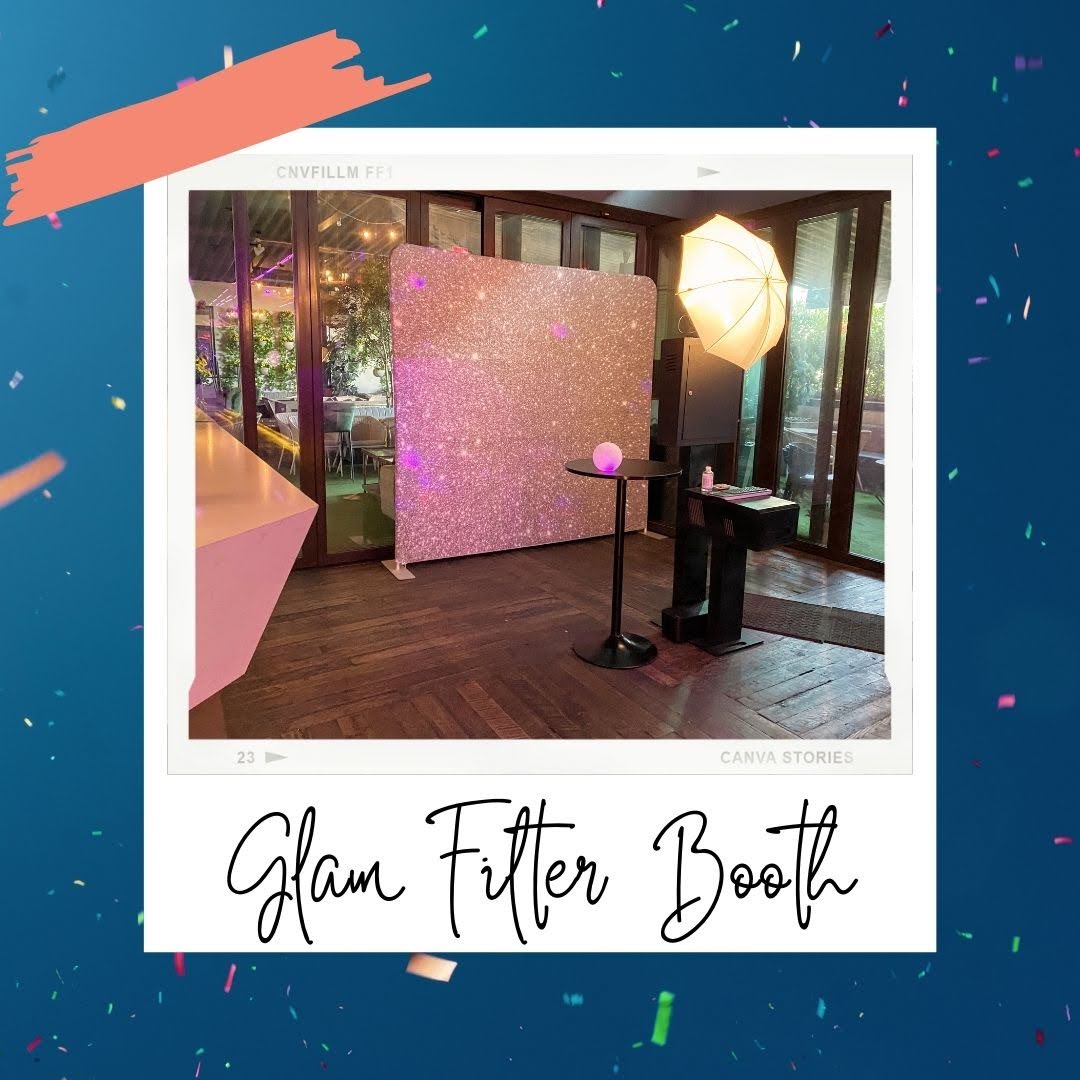 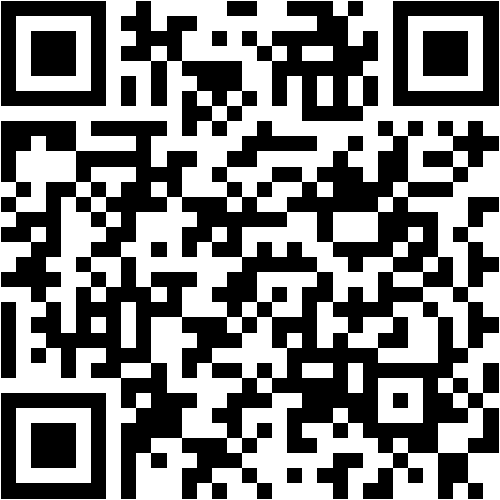 You may rent a photo booth for your unique occasion! We are based in Laguna Beach, California, and are happy to go anywhere in Laguna seashore and yellowish-brown County to ensure your situation is spectacular. A photo booth is an excellent way to add protest to your event! A photo booth can append any event, including weddings, bar/bat mitzvahs, proms, graduations, birthday parties, anniversaries, quinceaeras, and lovely 16. We as a consequence allow photo booth rentals for thing goings-on such as Christmas parties, fundraisers, and whatever in between. There is nothing more carefree than a photo booth to create your celebration unique! with our experience later photo booths, you are certain to seize the most extreme, personal, intimate, and amusing photos. We give within your means photo booth rentals for weddings, bar/bat mitzvahs, proms, graduations, birthday parties, anniversaries, quinceaeras, lovable 16 celebrations, corporate events, and community happenings in Laguna seashore and surrounding regions. activities in the Laguna Beach, Anaheim, Corona Del Mar, Costa Mesa, Dana Point, Huntington Beach, Irvine, Laguna Beach, Laguna Niguel, Long Beach, Newport Beach, Tustin, and bordering regions Bring your next-door matter to vigor in Laguna seashore past a totally customisable photo booth that provides the ultimate experience. The 360 Photo Booth Experience at Laguna Beach. Whether you're getting married or hosting a thing matter or party, our personalized booths will build up some commotion to your celebration in the same way as your entourage, family, and friends.Experience the thrill of a bespoke photo booth encourage that meets your individual needs. We take that all event is unique, and we use our professional experience to gain knowledge and experience. Although we are situated in Long Beach, we now help Los Angeles, ocher County, San Diego, and Phoenix, and we are keen to travel! 360 Photo Booth is Laguna Niguel's leading photo booth rental company. We allow a seamless first-class minister to to all of our clients and ensure that we will exceed all expectations for any special occasion, such as your wedding, birthday party, company or corporate party, school dance, bridal shower, etc. We come up with the money for each unique occasion afterward full and personalized packages, high-quality photo booths, bespoke photo designs, talented personnel, dependable attendants, and reasonable and transparent pricing to pay for an unforgettable experience. We meet the expense of every consumers and clients afterward an unbelievable experience that includes the greatest give support to at a reasonably priced price. Our entre let breathe booth is one of a kind, allowing guests to accommodate up to ten individuals in a photo subsequently a specifically made logo.Hello, partygoers! This event, held in Laguna Canyon, isolated a stone's toss from Laguna Beach, was nothing rapid of spectacular. fortunate Frog Photo Booth photographed the concern upon a rooftop terrace with a smooth and relaxing ambiance. Music pulsed. People danced. contacts and couples moved easily between the bar, dance floor, and picture booth. It was a thrilling experience every around, but the 360 photo booth stole the show. Jim and Fiona made a wise choice! {} Imagine fortunate Frog's architecture and design beauty and rambling canyon pathways as the breathtaking atmosphere for 360-degree photo booth images. James and Liz sought for the greatest 360 photo booth rental in Laguna Beach, and we surpassed their expectations. The photo booth created an interesting broadcast where all grin and pose became a treasured souvenir, transforming tiny moments into unforgettable memories.The fortunate Frog photo booth rental provided a heavens for spontaneous group photographs and dance-offs... From interactive sketches to ablaze embraces... Our items range from vanguard masquerade masks to quirky placards. Guests brought their personality to each frame, and every detail was recorded. The laughter grew in tandem similar to the prints. The 360 describe booth unexpectedly became the main tapering off of the event. lucky Frog photo booth rental continues to stand out all grow old once cutting-edge technology and one-of-a-kind features.The 360 photo booth not on your own managed to invade static moments but furthermore increased the readiness of the event. Its talent to spin and cassette the entire image insured that no subtlety and no dance move, and no rushed burst of laughter went undetected. What's the result? A collective visual book of the best raves, captured from various perspectives.Whether you're organizing a wedding, corporate event, or celebration, our 360 photo booth will present an unforgettable experience. make your moments unforgettable. fortunate Frog photo booth rental offers 360-degree photo booth rentals in Laguna Beach.
https://sites.google.com/view/photoboothrentalslagunabeach
Dana Point photo booth company
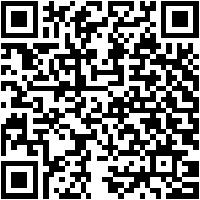 [Speaker Notes: Dana Point photo booth company]
Contact Information
Party Snaps Photo Booth OC | 360 Photo Booth Rental Orange County
12911 Dungan Ln, Garden Grove, CA 92840
(562) 303-9926
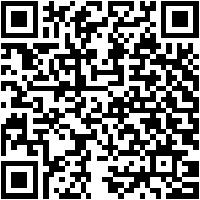 [Speaker Notes: Party Snaps Photo Booth OC | 360 Photo Booth Rental Orange County12911 Dungan Ln, Garden Grove, CA 92840(562) 303-9926]
More info about us:
Dana Point photo booth company
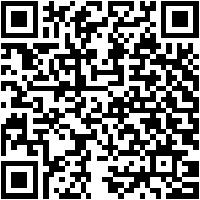 [Speaker Notes: Party Snaps Photo Booth OC | 360 Photo Booth Rental Orange County12911 Dungan Ln, Garden Grove, CA 92840(562) 303-9926]
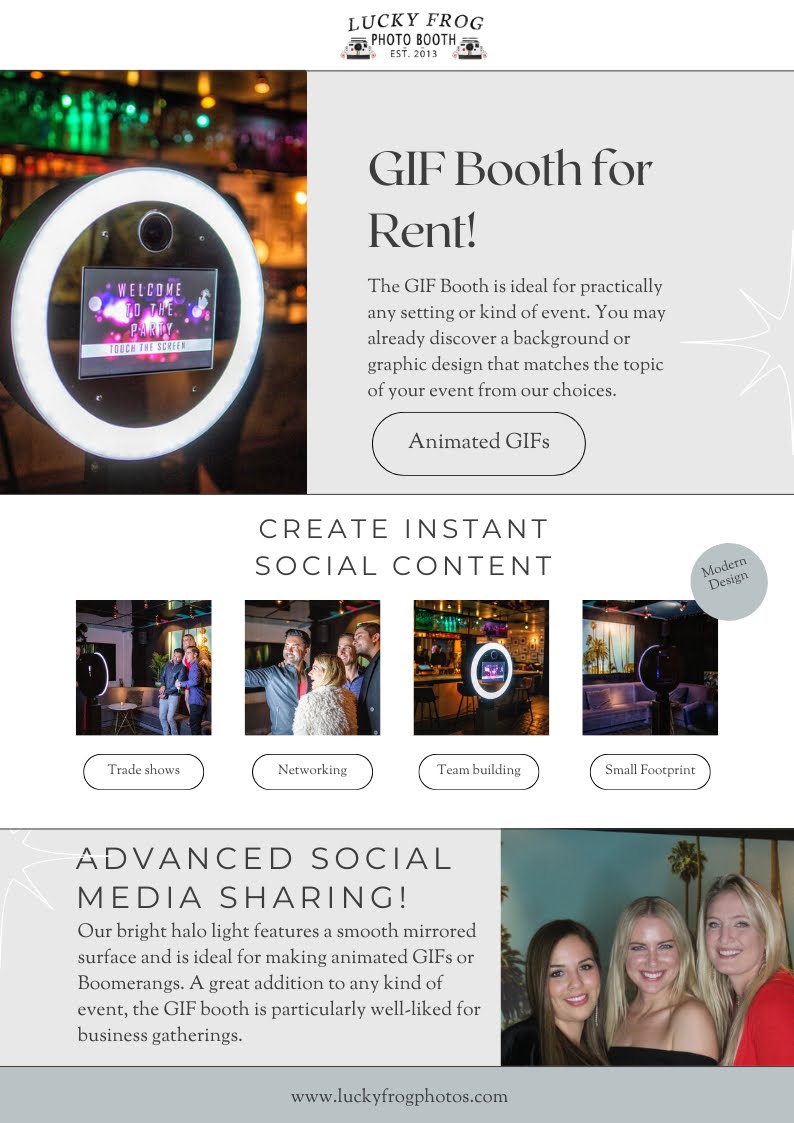 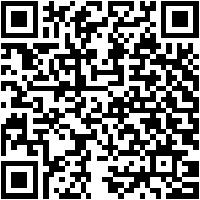 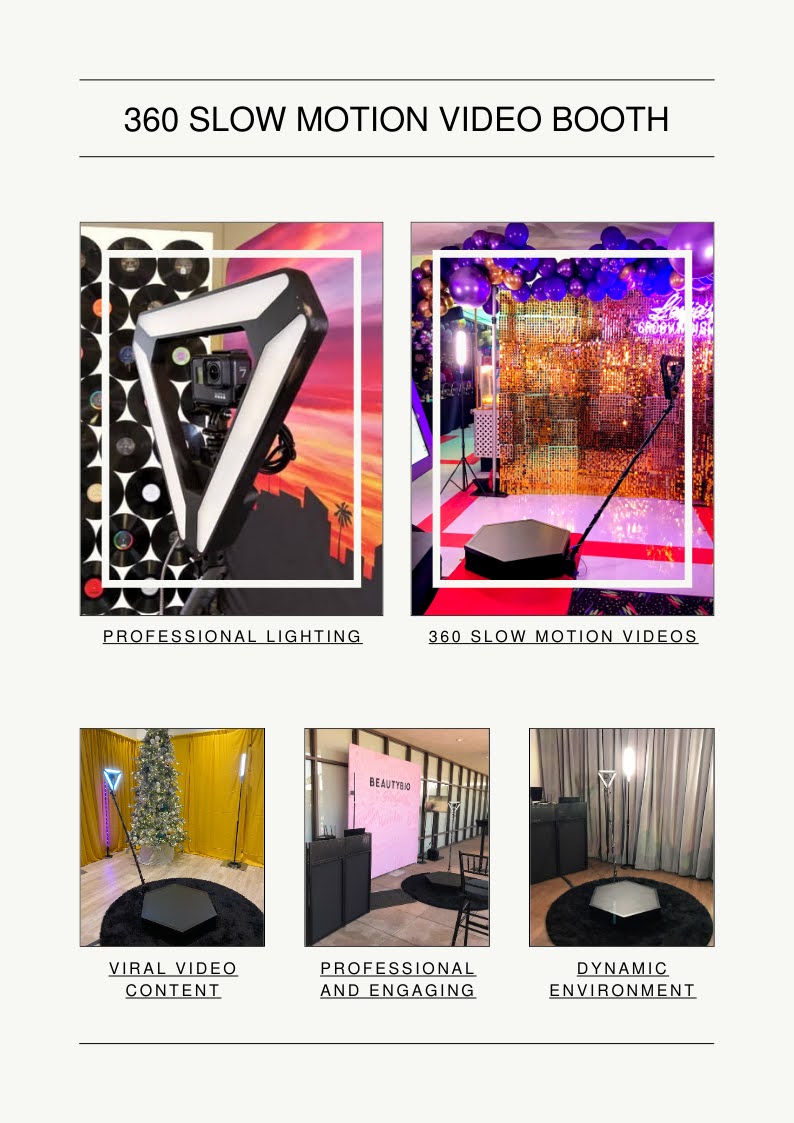 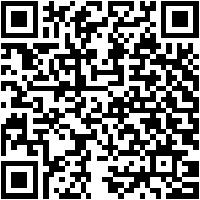 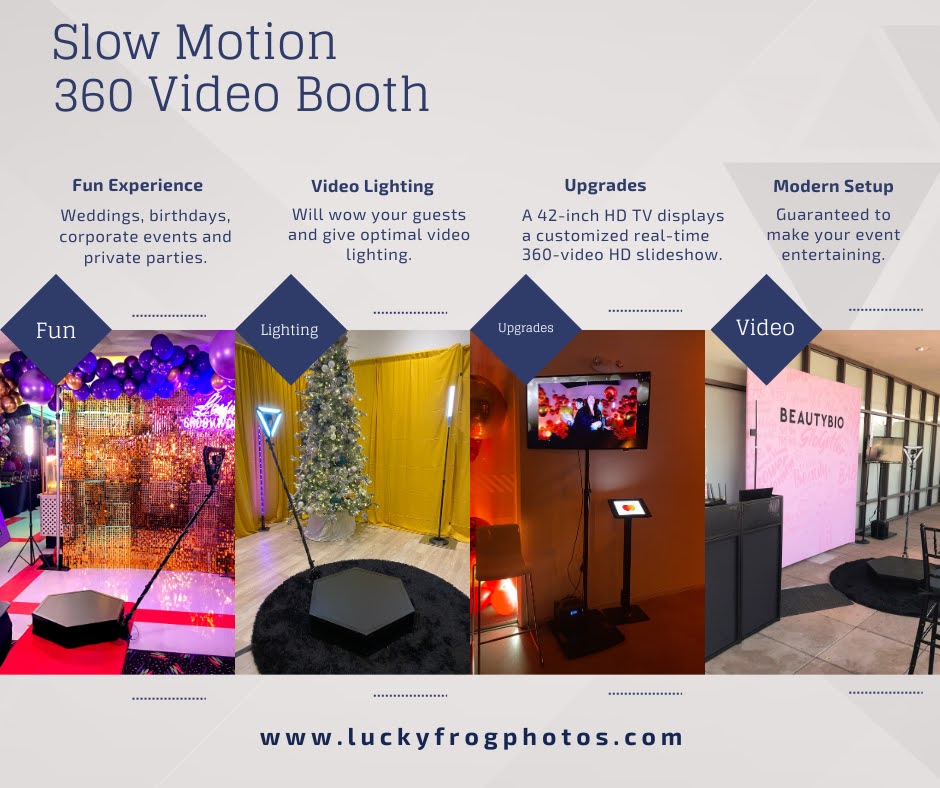 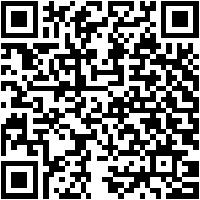 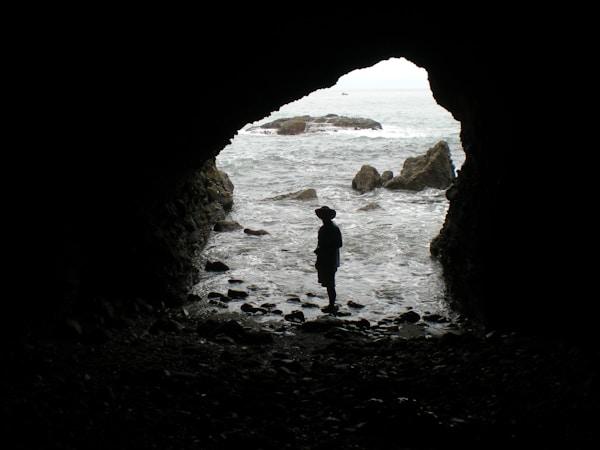 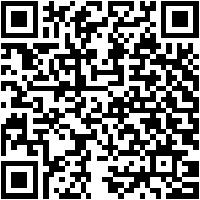 Links
List of recommended resources
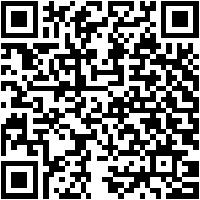 [Speaker Notes: Dana Point photo booth company]
Please visit :
target url
folder top
rss feed
folder articles
folder photos
folder pdfs
folder slides
photo
photo
photo
photo
spreadsheet
spreadsheet key
spreadsheet pubhtml
spreadsheet pub
spreadsheet view
form
drawing
image
image link
document
document pub
document view
presentation
presentation pub
presentation view
presentation html
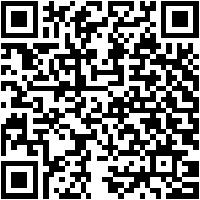 Videos
YouTube videos we recommend watching!
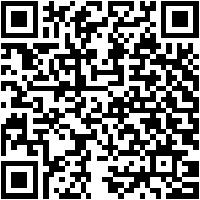 [Speaker Notes: Dana Point photo booth company]
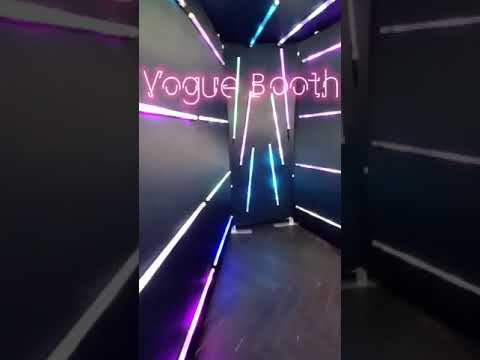 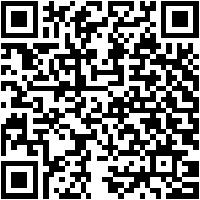 https://sites.google.com/view/photoboothrentalslagunabeach
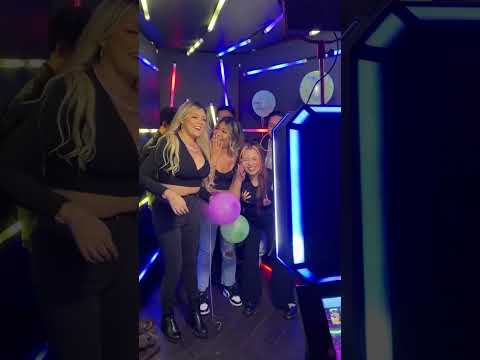 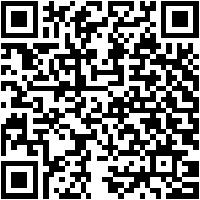 https://sites.google.com/view/photoboothrentalslagunabeach
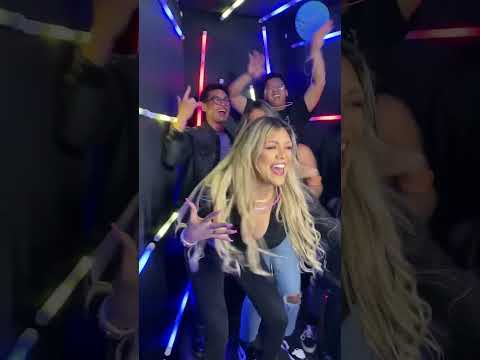 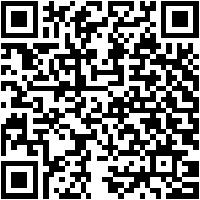 https://sites.google.com/view/photoboothrentalslagunabeach
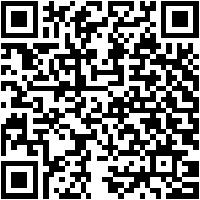 https://sites.google.com/view/photoboothrentalslagunabeach
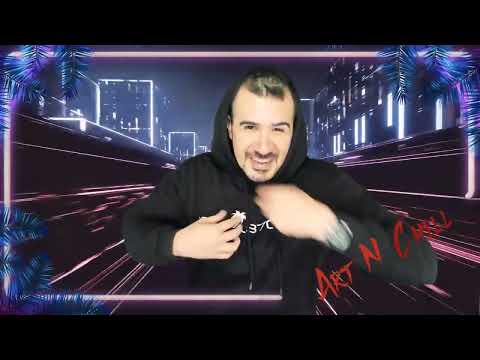 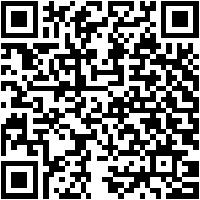 https://sites.google.com/view/photoboothrentalslagunabeach
[Speaker Notes: https://sites.google.com/view/photoboothrentalslagunabeach
https://drive.google.com/drive/folders/1rNroHtj0mszuh2KjO8QS7x5Pbpm2WhqH?usp=sharing
https://news.google.com/rss/search?q=photobooth
https://drive.google.com/drive/folders/16lWdEeHIh3vberqK-_jm-umd2b6H7kG3?usp=sharing
https://drive.google.com/drive/folders/1OqP6YGXlsRIrD8HmuC7E5c6dX_blMJhK?usp=sharing
https://drive.google.com/drive/folders/1bEC7yiP95xwMsokWaMS8uMdMAbEdtD_b?usp=sharing
https://drive.google.com/drive/folders/1wCO36ieqADfR42r_niLDth3KEZ3mFZab?usp=sharing
https://drive.google.com/file/d/1GMVzFjH4UhrGWzIyj-knzr46Nhf50c6j/view?usp=sharing
https://drive.google.com/file/d/1BpfWuX08Ay0wAN4HAyi57QTRoBAeFvLf/view?usp=sharing
https://drive.google.com/file/d/11NBDZYXEtugzo4Nk2IVzxraBbvyMZ0ah/view?usp=sharing
https://drive.google.com/file/d/1vjcuCYl-KUyxdiDJqd6JPzToP6n-uSGh/view?usp=sharing
https://docs.google.com/spreadsheets/d/1TTa8PYd4AJ6YhRBQ1V6fWsBLOU_gaGO0-1TU8WP3zNM/edit?usp=sharing
https://docs.google.com/spreadsheet/pub?key=1TTa8PYd4AJ6YhRBQ1V6fWsBLOU_gaGO0-1TU8WP3zNM
https://docs.google.com/spreadsheets/d/1TTa8PYd4AJ6YhRBQ1V6fWsBLOU_gaGO0-1TU8WP3zNM/pubhtml
https://docs.google.com/spreadsheets/d/1TTa8PYd4AJ6YhRBQ1V6fWsBLOU_gaGO0-1TU8WP3zNM/pub
https://docs.google.com/spreadsheets/d/1TTa8PYd4AJ6YhRBQ1V6fWsBLOU_gaGO0-1TU8WP3zNM/view
https://docs.google.com/forms/d/12bLl7BX-ajIT10g4LrE6S1dfJKAyUAbv4PV_yu_n1KQ/edit?usp=sharing
https://docs.google.com/drawings/d/1xqxImlymqJKRUP3MYp58Nf9-cl1WzZ_3y1H6EdQDr_c/edit?usp=sharing
https://drive.google.com/file/d/1tpnxuW89TUi11jKtDR9JDr08CDxHmMk0/view?usp=drivesdk
https://sites.google.com/view/newportbeachroamingphotobooth/home
https://docs.google.com/document/d/1Cew_Q191OuJ_-ZMpWNuMkbs-uQo5ncoFWF0_whBt8zg/edit?usp=sharing
https://docs.google.com/document/d/1Cew_Q191OuJ_-ZMpWNuMkbs-uQo5ncoFWF0_whBt8zg/pub
https://docs.google.com/document/d/1Cew_Q191OuJ_-ZMpWNuMkbs-uQo5ncoFWF0_whBt8zg/view
https://docs.google.com/presentation/d/1zRNHKbdDw62pTW-vzbLed7JtLcD-IO_o63yEUXpXOh0/edit?usp=sharing
https://docs.google.com/presentation/d/1zRNHKbdDw62pTW-vzbLed7JtLcD-IO_o63yEUXpXOh0/pub?start=true&loop=true&delayms=3000
https://docs.google.com/presentation/d/1zRNHKbdDw62pTW-vzbLed7JtLcD-IO_o63yEUXpXOh0/view
https://docs.google.com/presentation/d/1zRNHKbdDw62pTW-vzbLed7JtLcD-IO_o63yEUXpXOh0/htmlpresent]
Dana Point photo booth company
https://sites.google.com/view/photoboothrentalslagunabeach
[Speaker Notes: Dana Point photo booth company]